Fast cooling of normal-fault footwalls: rapid fault slip or thermal relaxation?
Reinhard Wolff (1), Ralf Hetzel (1), István Dunkl (2), 
Aneta A. Anczkiewicz (3), Hannah Pomella (4)
1: WWU Münster
2: Universität Göttingen
3: Polish Academy of Sciences, Kraków
4: Universität Innsbruck
Thermochronology
Normal faulting advects hot footwall rocks
 shifts the isotherms upwards 
 the geothermal gradient increases

When faulting stops, this process is reversed 
isotherms move downwards during thermal relaxation
the geothermal gradient decreases
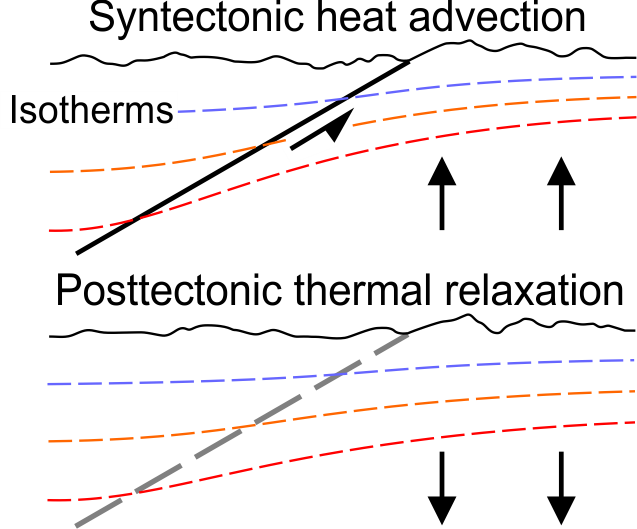 Geothermal gradient 
increases
Geothermal gradient 
decreases
Thermochronology
PECUBE model (Braun et al. 2012)
Initial geothermal gradient: 20°C/km
10 m.y. duration of faulting 
Rate of faulting 3 km/m.y.

After end of faulting:
Geothermal gradient decreases
 Fast cooling after end of faulting
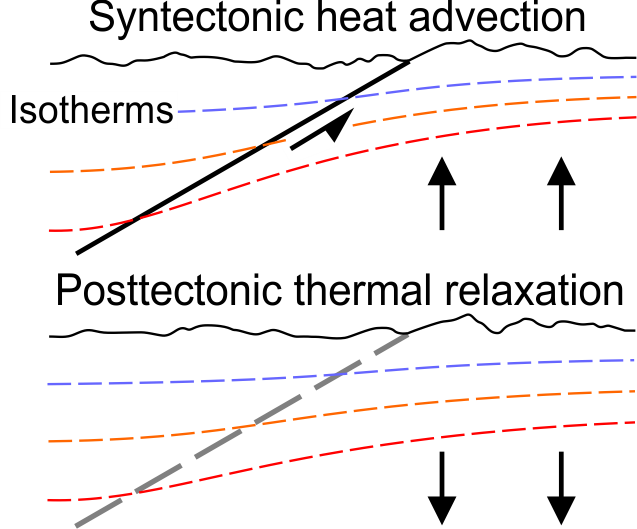 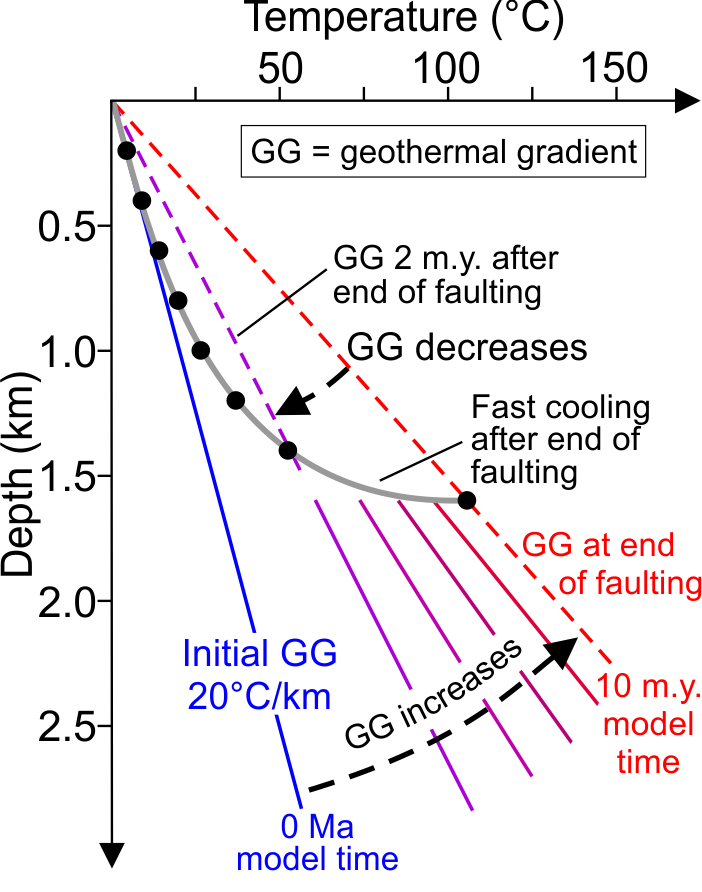 Wolff et al. 2020, Geology
Thermochronology
PECUBE model (Braun et al. 2012)
Initial geothermal gradient: 20°C/km
10 m.y. duration of faulting 
Rate of faulting 3 km/m.y.

After end of faulting:
Geothermal gradient decreases
 Fast cooling after end of faulting
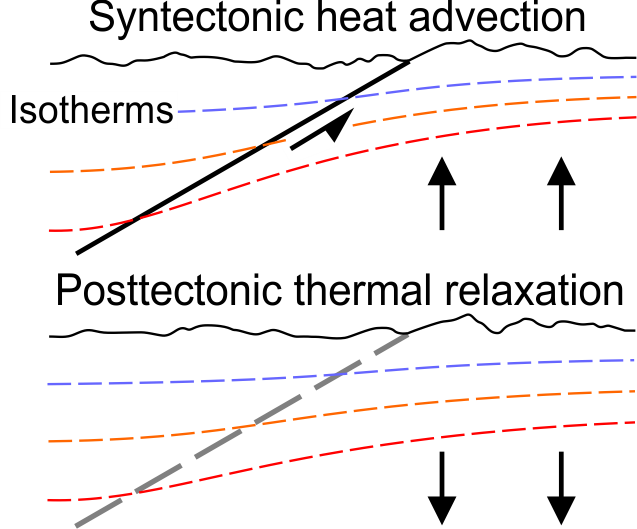 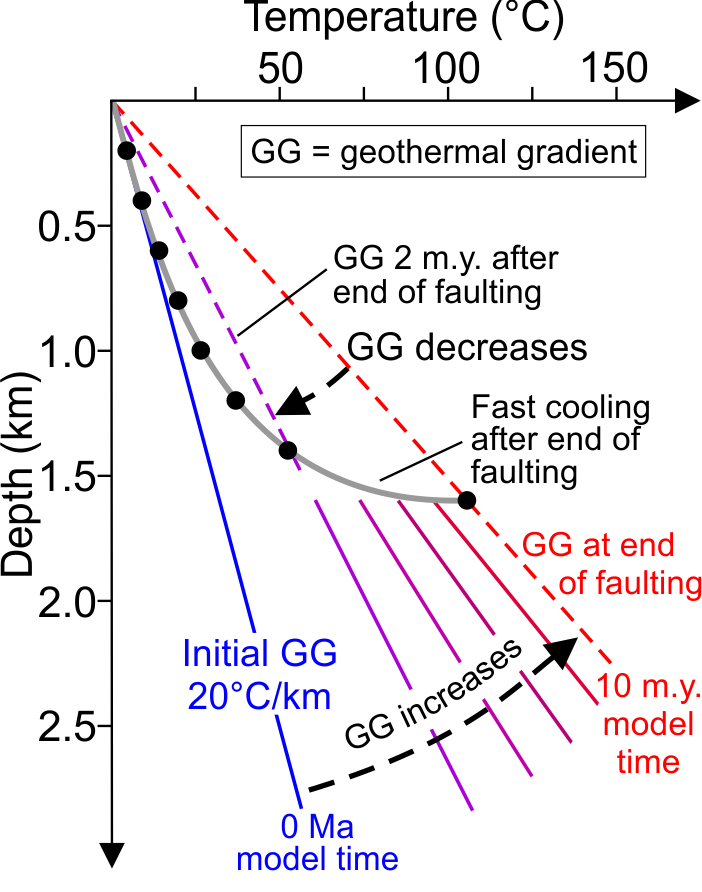 Modeling of thermochronological data 
is required to determine fault slip histories
Wolff et al. 2020, Geology
European Alps formed during the collision between Europe and Adria
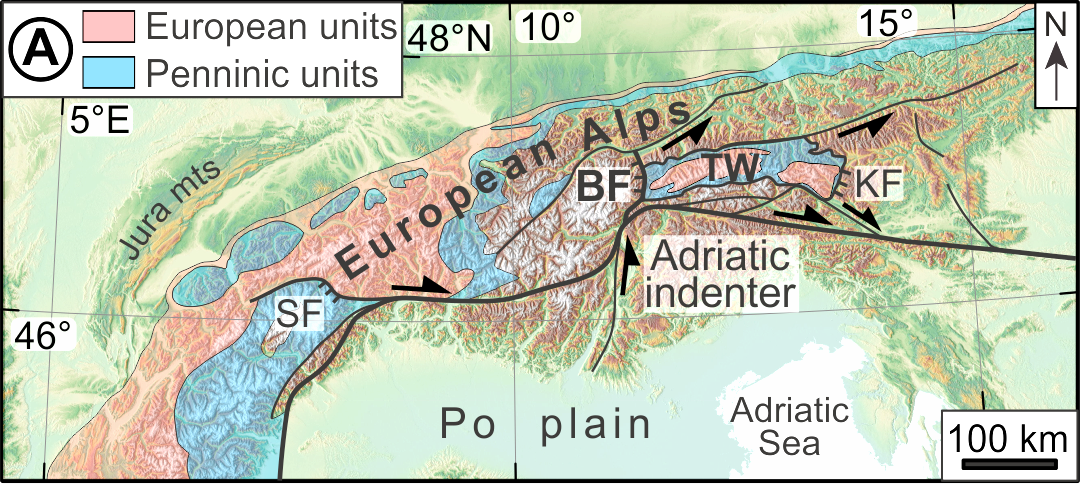 (modified after Schmid et al. 2013)
Collision between Europe and Adria since late Eocene
Breakoff of European slab in the Oligocene led to intrusion of large plutons along the Periadriatic Line at 34 – 28 Ma (Rosenberg et al. 2004)
Normal faulting during late-orogenic extension
Simplon normal fault

Tauern Window is bounded by Brenner and Katschberg fault

Study area is located in the footwall of the Brenner fault
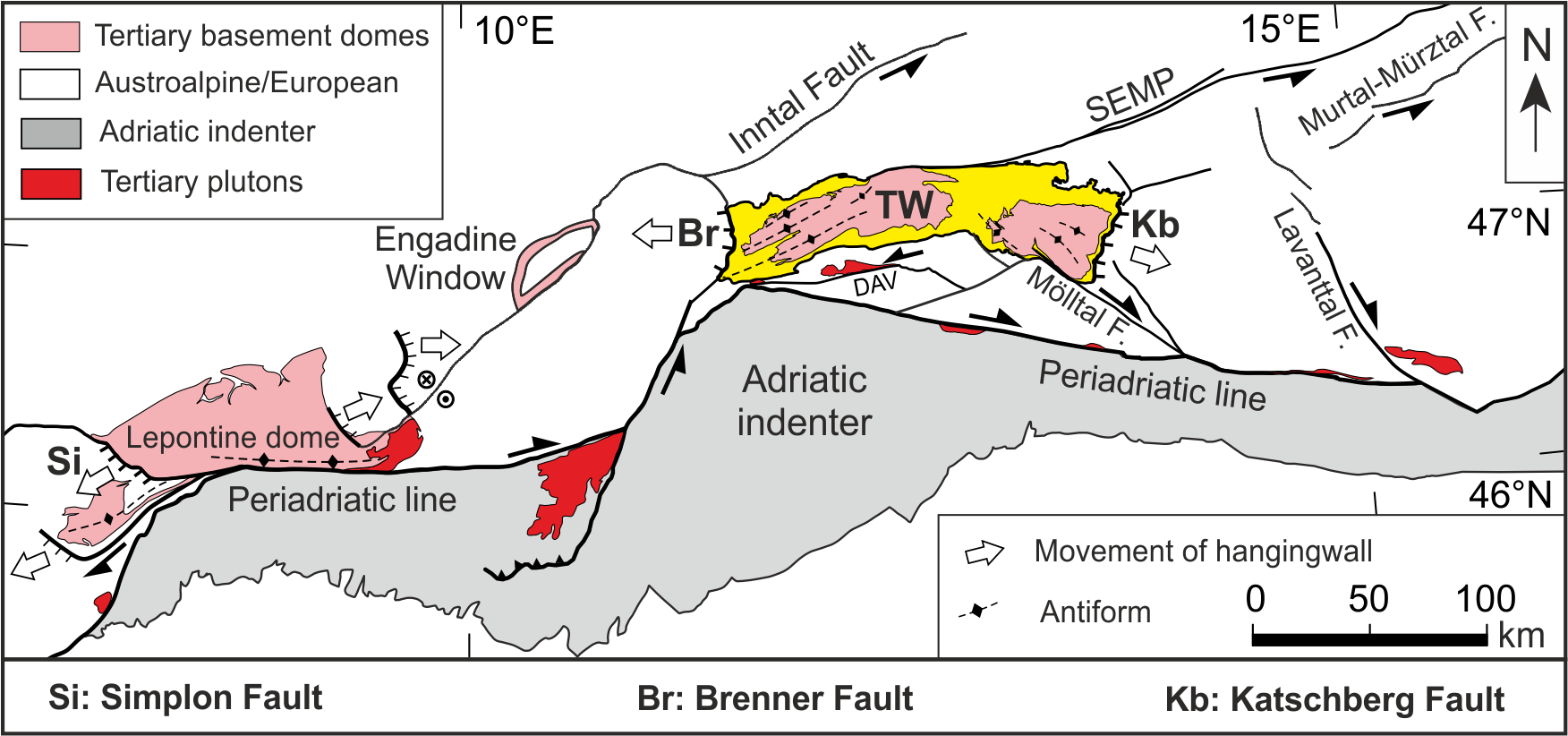 (modified after Handy et al. 2005)
Brenner normal fault system
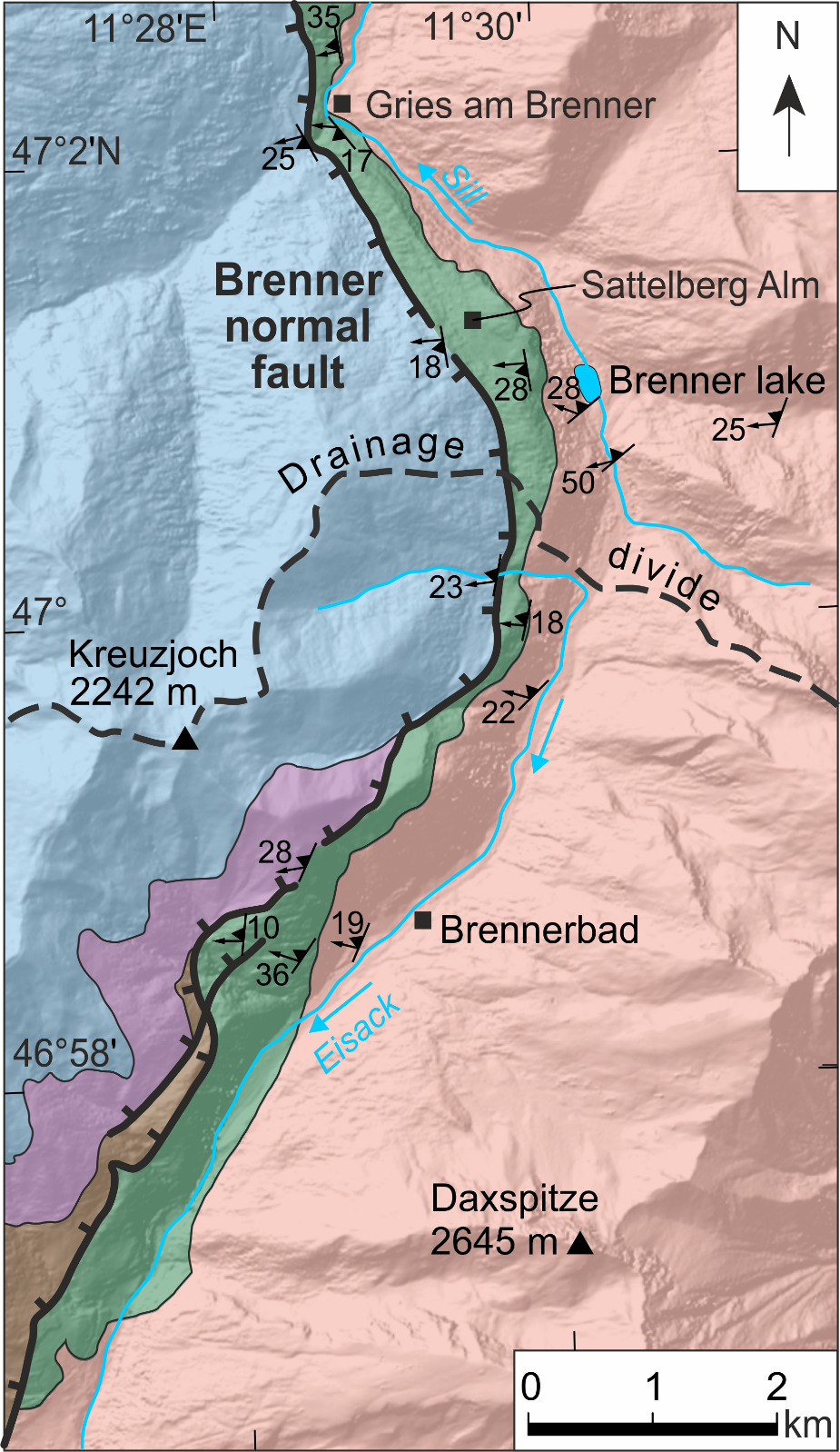 Mylonites at least 400 m thick (Behrmann 1988, Selverstone et al. 1988)
W-dipping mylonitic foliation (10° – 36°)
Stretching lineation plunges gently to WSW – WNW
Shear bands, oblique grain shapes, and asymmetric quartz-c-axis fabrics indicate top-to-the-W shear sense (Behrmann, 1988)

Brittle fault at the top of the mylonites (fault dip: 30° – 50°)
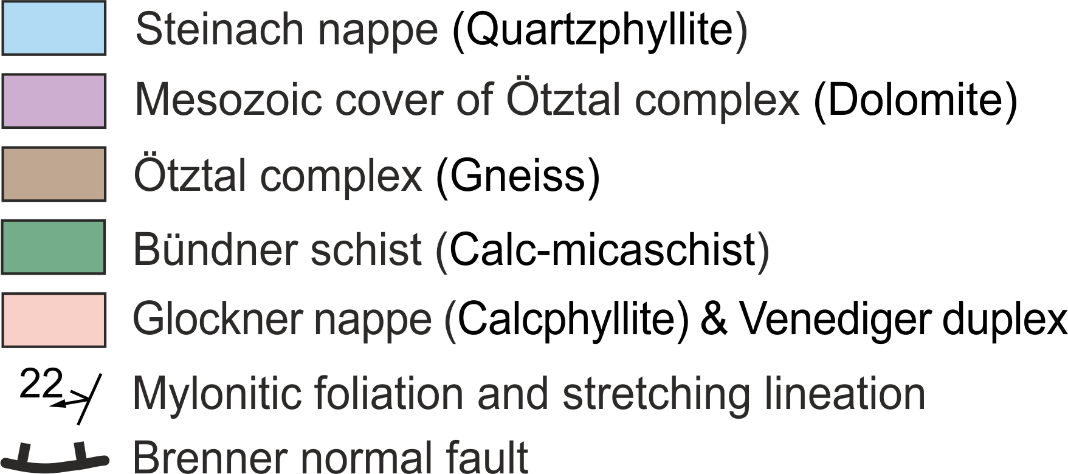 Fault gouges near the top of the mylonites
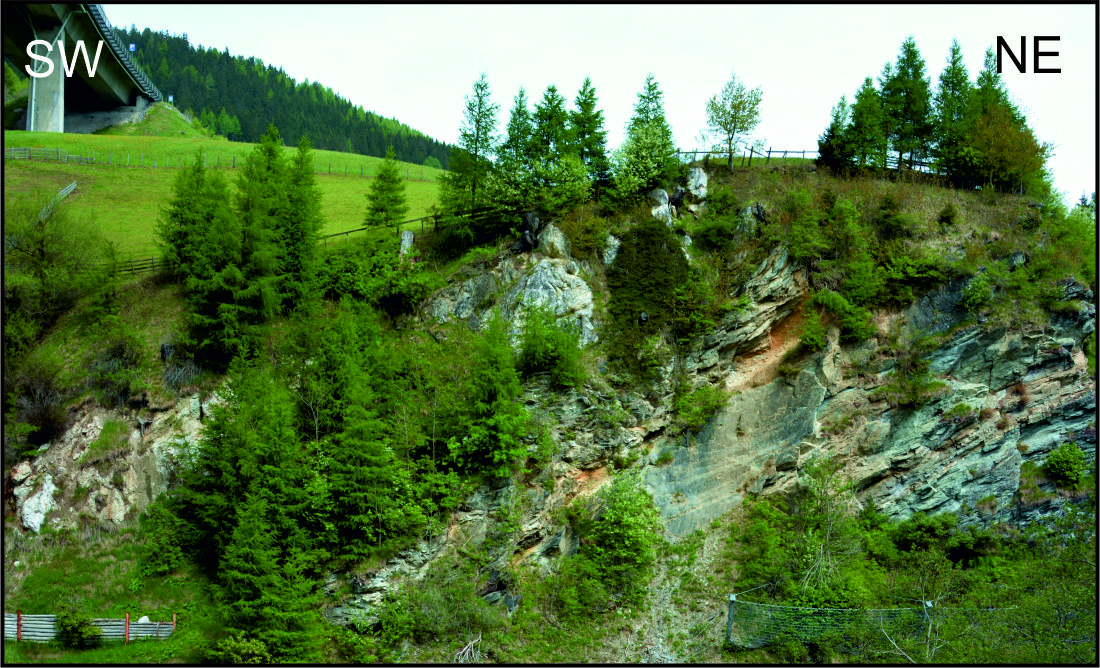 Example of brittle fault slightly steeper than the mylonitic foliation
fault gouge
mylonite
Fault gouges near the top of the mylonites
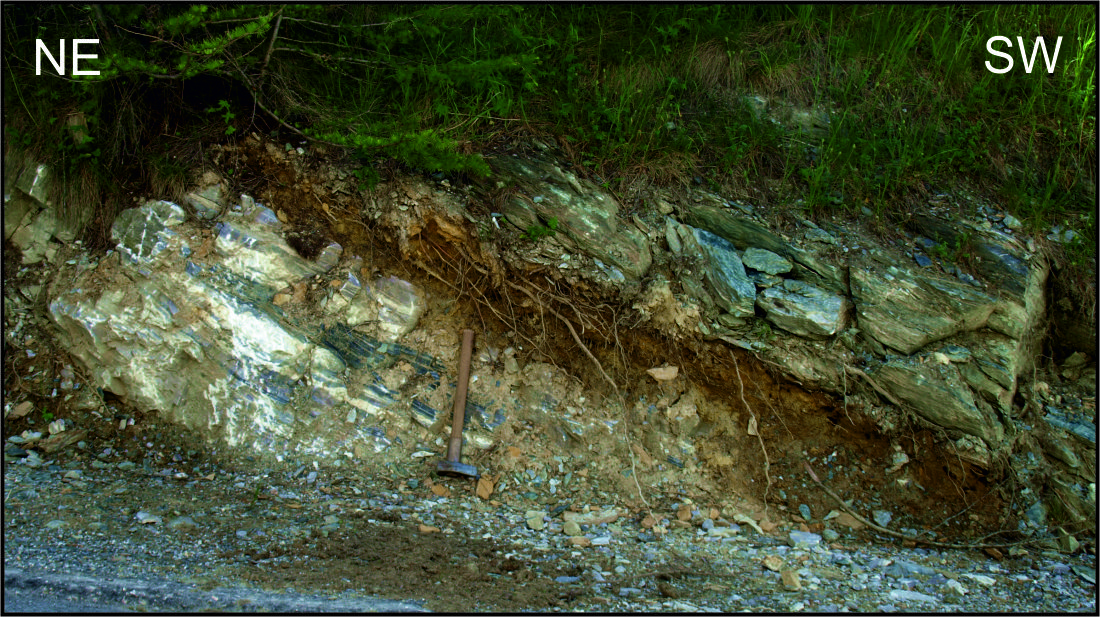 Example of brittle fault parallel to the mylonitic foliation
mylonite
fault gouge
mylonite
Sampling & Methods
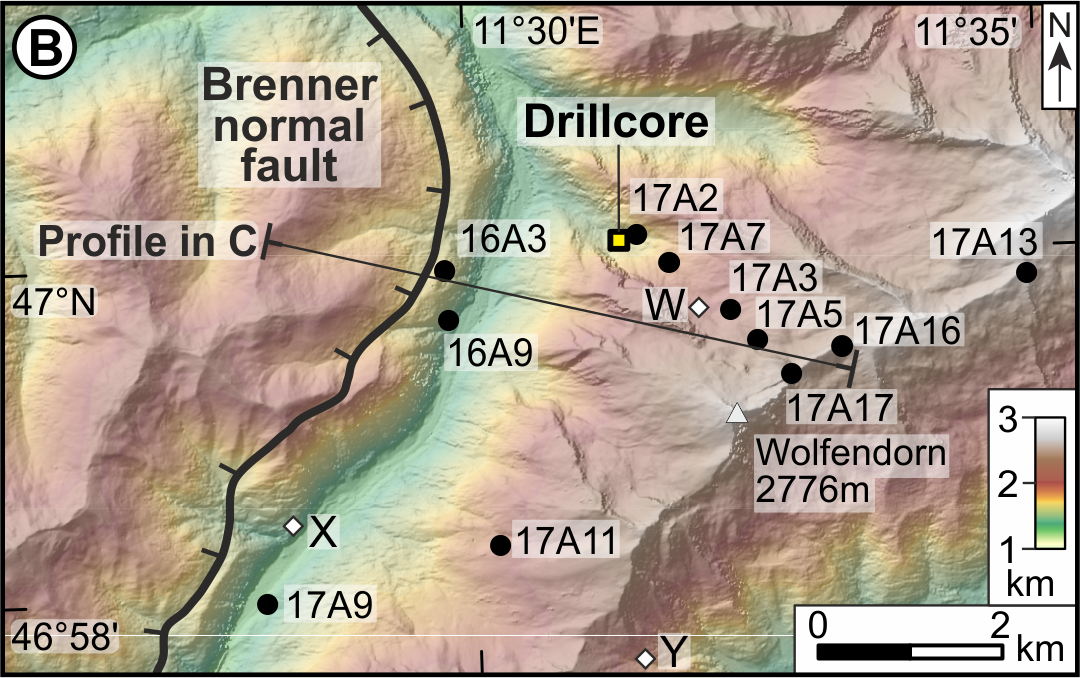 Samples from a 2-km-thick crustal section, including a 1000-m-long drillcore (mostly from Variscan gneiss) 

Zircon and apatite (U-Th)/He thermochronology and apatite fission track dating
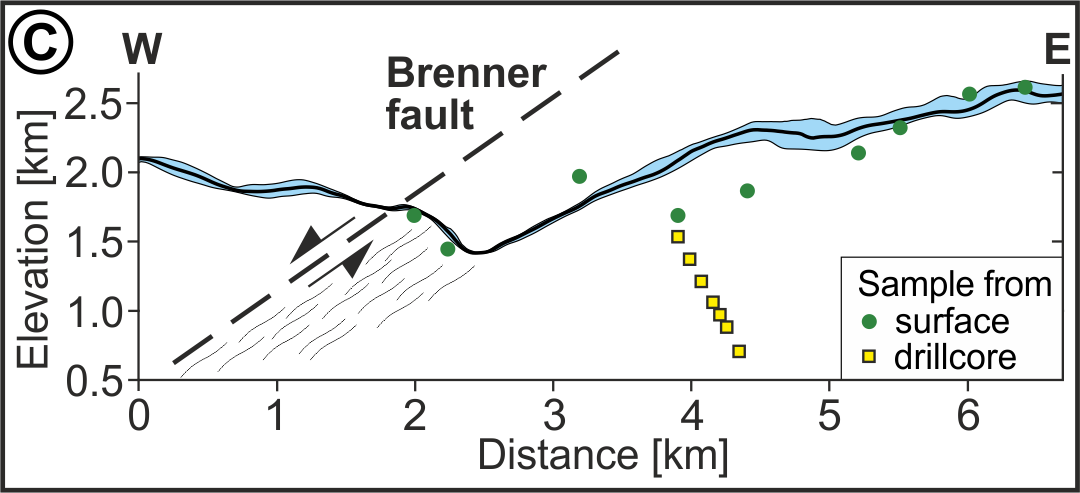 Thermochronology
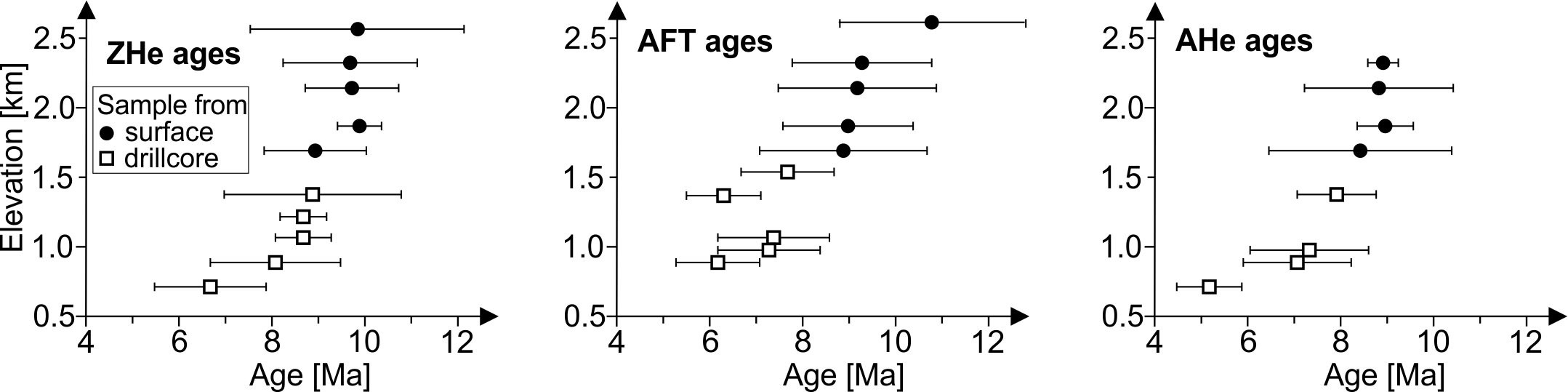 Wolff et al. 2020, Geology
Ages increase with increasing elevation 
ZHe and AHe ages differ by only ~1 Myr in individual samples
 Rapid cooling of footwall and/or thermal relaxation?
 Thermokinematic modeling
Parameters of PECUBE model
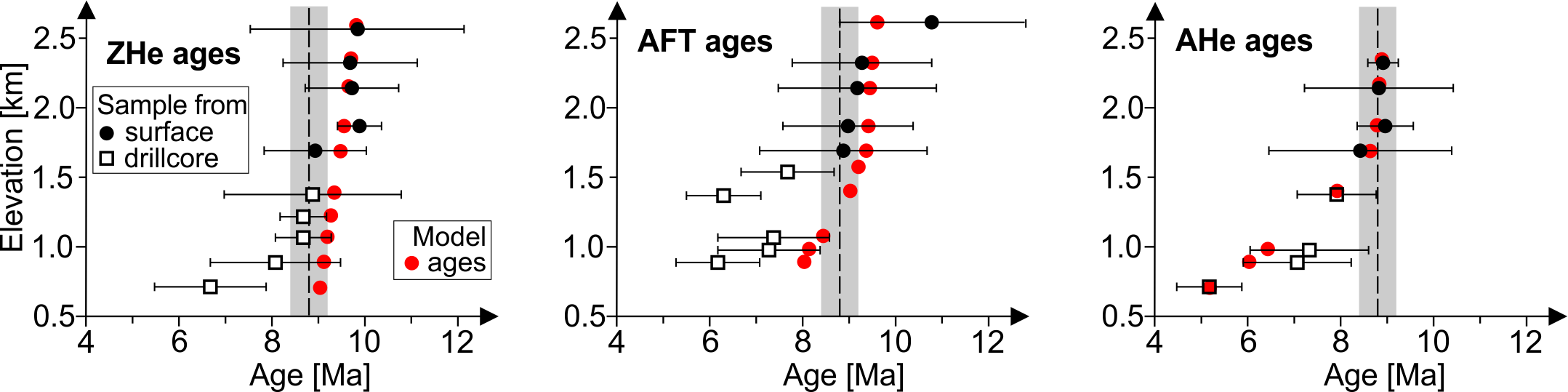 Fault dip 35°
Initial geothermal gradient (30°C/km)
Thermal diffusivity, radiogenic heat production

Free parameters during modeling
Fault slip rate
Initiation of faulting
End of faulting 

10,000 model runs 
Data inversion
Red circles: best fit model
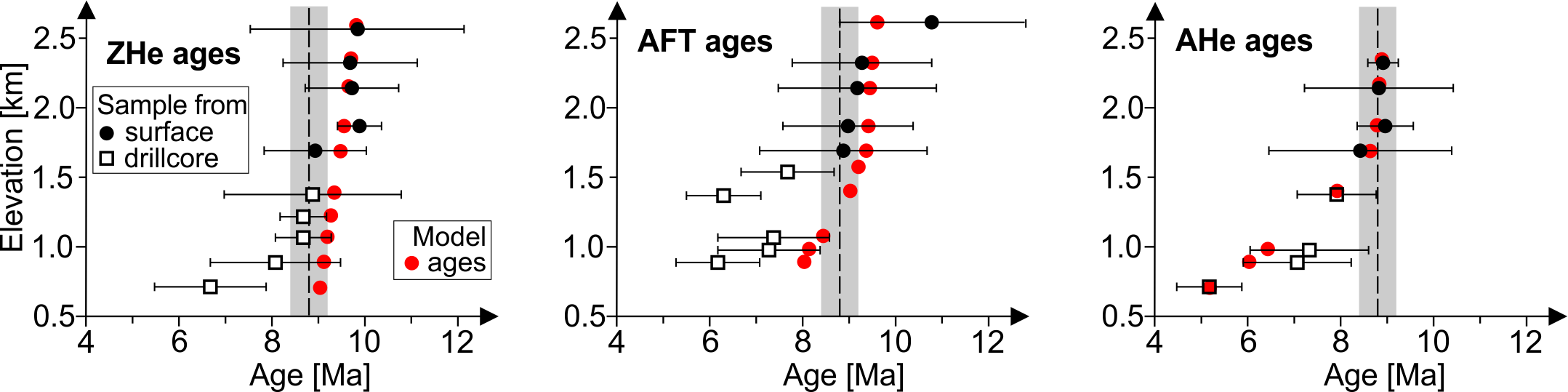 Wolff et al. 2020, Geology
Results of model inversion
Normal faulting stopped 8.8±0.4 Ma
Total slip rate 4.2±0.9 km/Myr

Exhumation 25±7 km 
Normal faulting started 19±2 Ma
Crustal extension 35±10 km
Wolff et al. 2020, Geology
Results of model inversion
Best-fit model
Normal faulting stopped 8.8±0.4 Ma
Total slip rate 4.2±0.9 km/Myr

Exhumation 25±7 km 
Normal faulting started 19±2 Ma
Crustal extension 35±10 km
Wolff et al. 2020, Geology
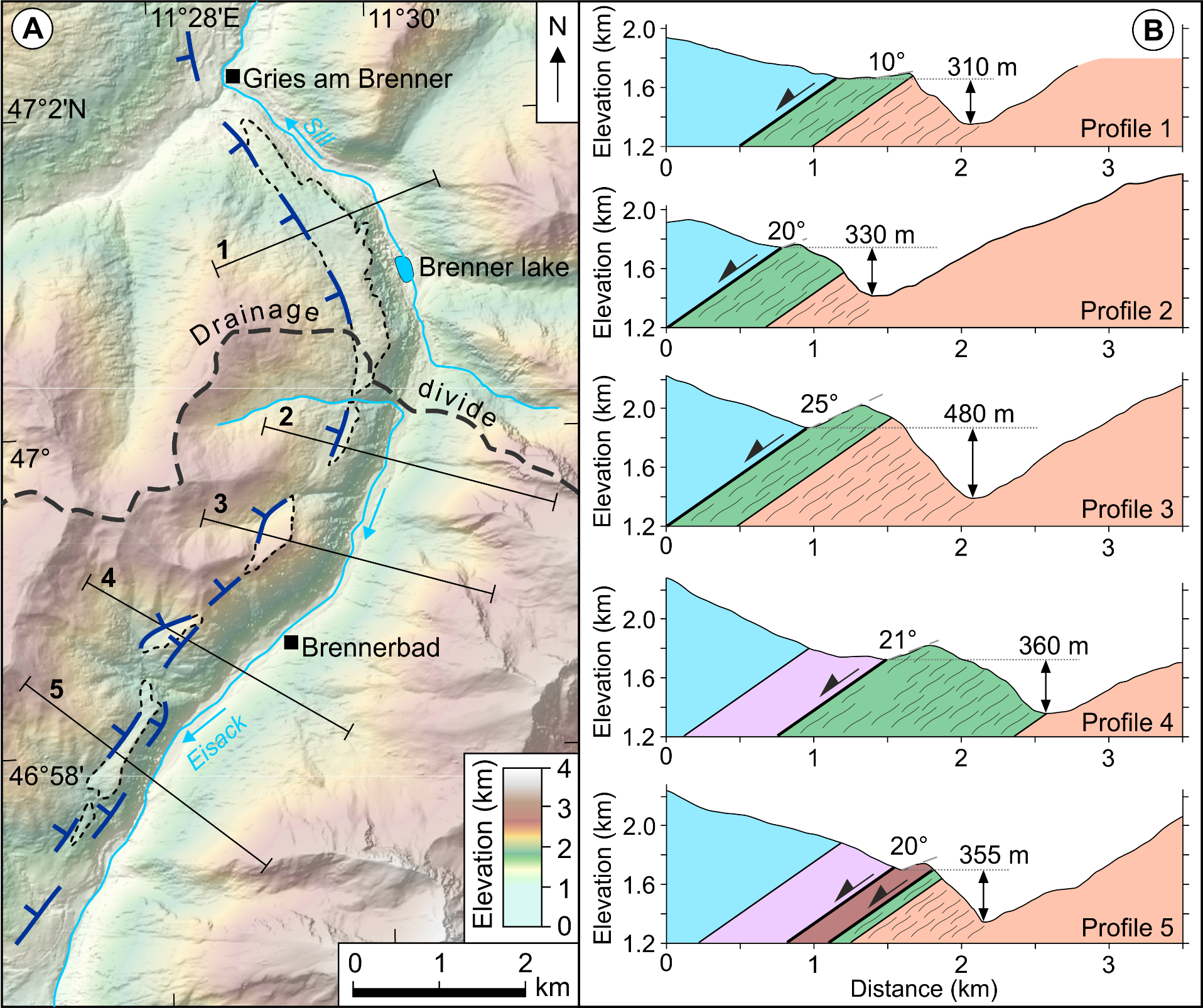 Geomorphology
Brenner fault-trace several hundred meters above valley floor
 Faulting ceased before		incision of  valley which is 	consistent with model results
Normal faulting during late-orogenic extension
Brenner fault:
Initiated 19±2 Ma
Stopped 8.8±0.4 Ma
Extension 35±10 km
		(Wolff et al. 2020)
Simplon fault 
Initiated 18.5±2.5 Ma
Extension 21±5 km
		(Campani et al. 2010)
Katschberg fault 
Initiated ~23 Ma
Extension 23–29 km
	(Scharf et al. 2013)
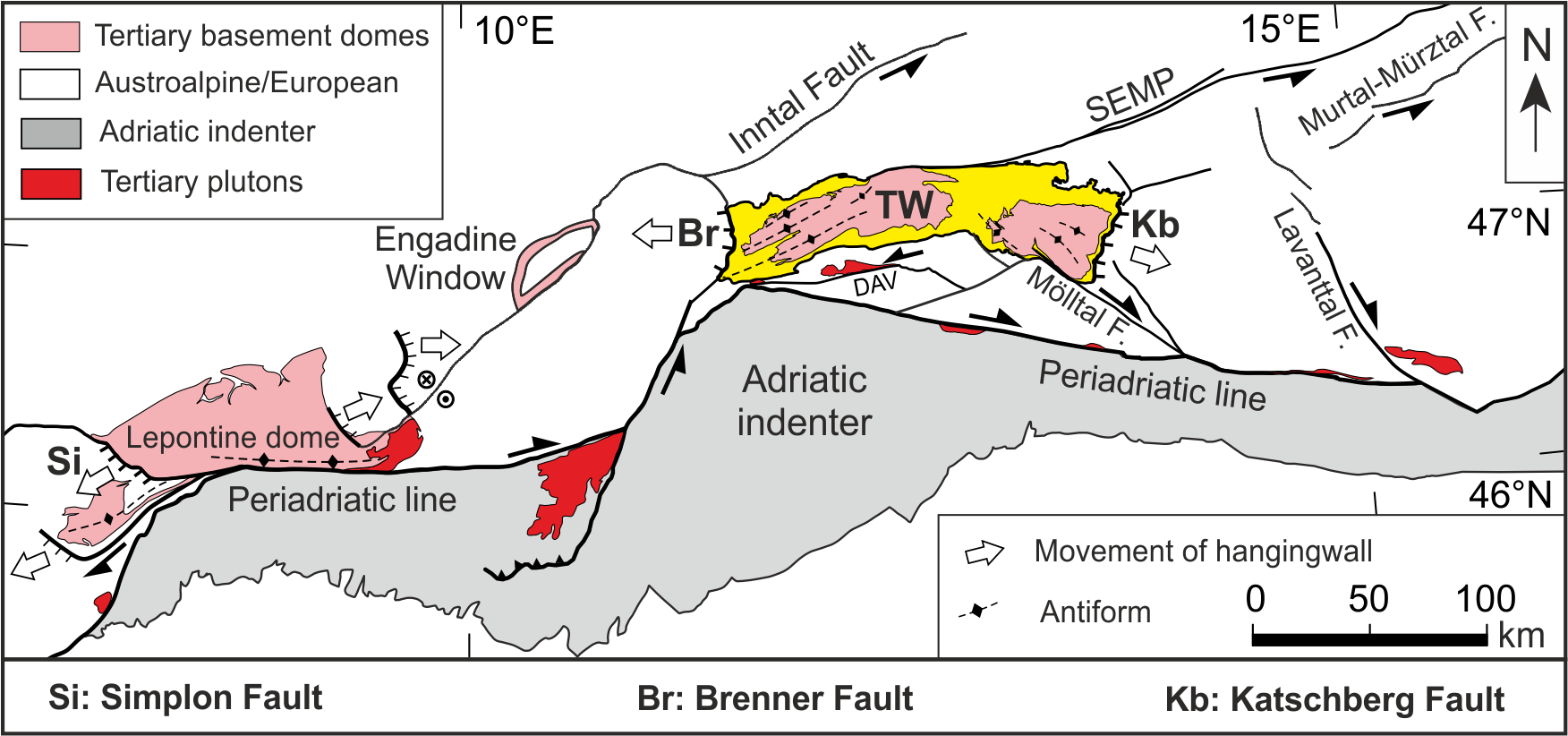 (modified after Handy et al. 2005)
Conclusions
Brenner fault footwall is exhumed from a depth of 25±7 km 
Brenner fault caused 35±10 km of crustal extension
Our findings demonstrate that both syntectonic heat advection and posttectonic thermal relaxation are responsible for the cooling pattern in the Brenner normal-fault footwall.
In general, it may be difficult to distinguish cooling ages reflecting faulting from those reflecting thermal relaxation
 Use several thermochronometers is recommended
 Sampling a local relief of >1 km is the key for determining fault-slip histories